La Espiritualidad
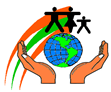 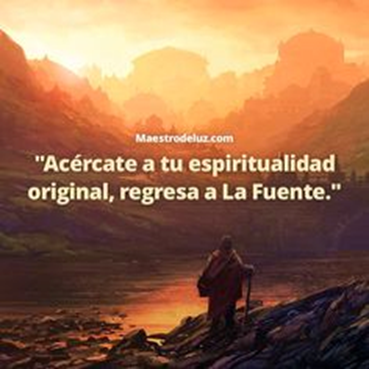 BEATRIZ ELENA ROJAS TOVAR

INSTITUCIÓN EDUCATIVA TECNICA LA SAGRADA FAMILIA
RELIGIÓN
GRADO NOVENO
IBAGUÉ
2020
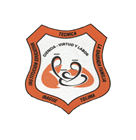 Espiritualidad:
La palabra espíritu proviene de la palabra hebrea Ruah que significa aliento, respiración, viento huracanado o tormenta.   
En este sentido, espíritu es entonces:
Respiración: La fuerza que nos permite respirar, oxigenarnos y vivir.
Aliento: Lo que nos impulsa a soñar, a crear, lo que nos anima a seguir adelante, lo que nos permite vivir, sentirnos y disfrutarnos como seres vivos.
Viento huracanado: pasión que arrastra, anhelo que consume, fuerza que arranca desde la raíz hasta los árboles más enraizados.
Tormenta: Fuerza incontenible que llega y cambia radicalmente todo lo que había, es lo que no deja las cosas como están, lo que renueva lo establecido.
Debemos entender el espíritu desde una dimensión holística, es decir, desde una dimensión integral de la vida humana, pues lo espiritual no debe estar desligado de lo material ya que a través de las cosas físicas y corrientes del diario vivir es como se evidencia la presencia de lo superior, de aquello que nos sobrepasa.

 Vivir de acuerdo al espíritu es entender que:
-      Sin espíritu no hay vida.
-      Sin espíritu no hay sueños, anhelos, metas, gozo, ni felicidad.
-      Sin espíritu no hay pasión no hay dinamismo, no hay transformaciones culturales.
-      Sin espíritu la dimensión religiosa se hace vieja y muere, no hay creación artística ni científica.
Desde esta propuesta la espiritualidad es asumir que estamos vivos y vivir intensamente en constante búsqueda de plenitud, de cambio y de crecimiento, es buscar lo que nos hace mejores seres humanos, más personas, por eso la espiritualidad es vivir en el amor y en armonía con todas las formas de vida.
La espiritualidad como forma de vivir tiene tres dimensiones:
Dimensión social y natural: Una forma de vivir con los demás.
Dimensión personal: Una forma de vivir en relación con uno mismo
Dimensión teológica: 
una forma de vivir en relación con Dios
Espiritualidad y religión

La religión es un camino para vivir la espiritualidad, pero no es la espiritualidad pues ésta la sobrepasa; es la espiritualidad la que sustenta, anima y da sentido a la religión como tal. No se trata de negar o rebajar la experiencia religiosa, que es una de las más hondas experiencias humanas, pero sí de ubicarla en su contexto más sano: la espiritualidad no es la religión, sino que la religión está al servicio de la espiritualidad.

Una religión sin espiritualidad no tiene sentido, se convierte en un culto externo y vacío en una serie de ritos y palabras que se repiten sin provocar el más mínimo cambio a mejor. Ejemplos del daño que provoca una religión sin espiritualidad los podemos ver en todas las religiones y en todos los tiempos: gente dura de corazón, que se convierte en juez de los otros, que termina justificando sus exclusiones y crímenes en nombre de Dios y en su honor.